①
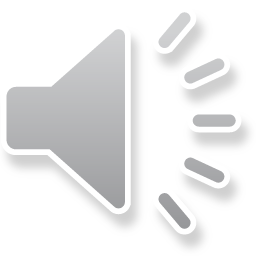 英語語法調査第１回　イントロダクション
2020年前期月３（遠隔授業）
担当：福田　薫
②
授業の目的と概要
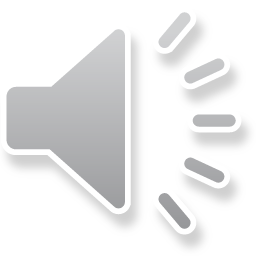 目的をもって英語のコーパスを検索し、

語（句）の実際の使われ方を観察・分析し、

調査と考察の概要を報告する

力を身につける。
③
コーパスとは
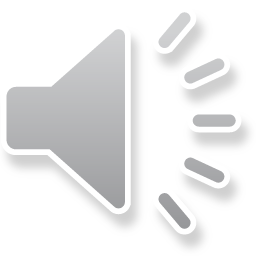 (1) 研究目的のために、　　（代表的）

（2） 電子化された、　　　　　（コンピュータ処理）

(3) 言語テキストの、　　　　（実例）

(4) 集合体　　　　　　　　　　（大量）
④
代表的コーパス
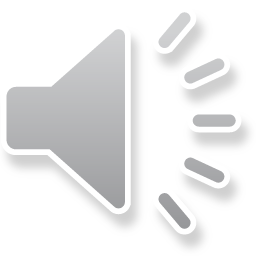 Brownコーパス
　最初の本格的コーパス　（米Brown大学）
　60年代、
　アメリカ英語、
　書きことば、
　500テキスト（15ジャンル）×2000語＝100万語
⑤
代表的コーパス
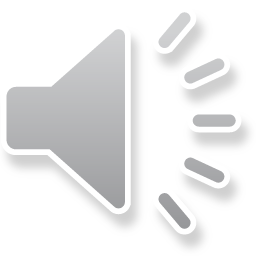 LOBコーパス　(Lancaster-Oslo-Bergen大学）
　60年代、
　イギリス英語、
　書き言葉
　500テキスト×2000語×15ジャンル＝100万語
⑥
代表的コーパス
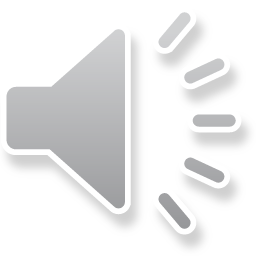 Frownコーパス、FLOBコーパス
　（ドイツFreiberg大学）
　90年代、
　アメリカ英語、　イギリス英語
　500テキスト（15ジャンル）×2000語＝100万語
⑦
代表的コーパス
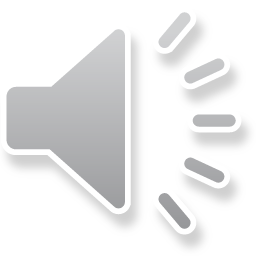 Brown family 4 コーパス
同デザイン、地域と年代を比較可能
⑧
代表的コーパス
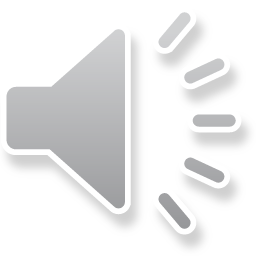 BNCコーパス(British National Corpus)
　90年代
　イギリス英語
　１億語
　書き言葉9,000万語、話し言葉1,000万語

大規模コーパス、低頻度表現、口語表現の検索
⑨
検索
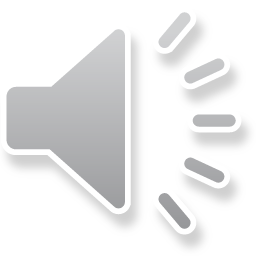 正規表現で検索
　調査項目の文字列パタンを表記する方法
　正確で、柔軟な、効率的な検索
　英語構文を検索（品詞タグの援用）

　（例）suggestの全語形を一括して
　　　　18文字以上からなる長い語を漏れなく
⑩
検索
検索・分析ツール
　Kwicker　（正規表現検索、コロケーション分析、
　　　　　　　頻度差の検定など）

  http://www2.hak.hokkyodai.ac.jp/fukuda/lecture/TextAnalysis/genjo.htmlページからダウンロード可
⑪
使われ方の調査
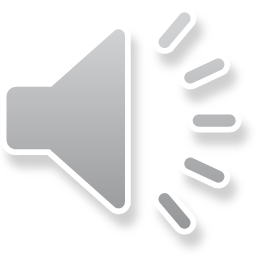 使われ方の調査
　　語（句）や表現がどのように使われているか

調査項目の頻度を調査
　　頻度(frequency)：出現する回数
　　頻度は一様でない
　　　（言語的要因、非言語的要因）
⑫
分析と考察
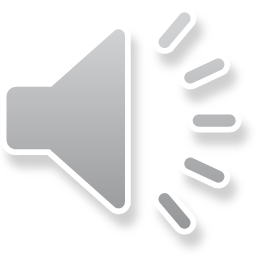 検索結果を観察・分析
　頻度データをまとめる、分析・比較する
　　（図表化、統計的に検定する）

「言語要素の使用頻度は一様でない」
⑬
結果報告
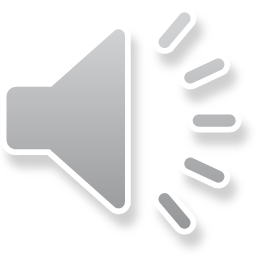 コーパス調査、分析過程、結果結論を報告する

分かりやすい報告
⑭
授業計画
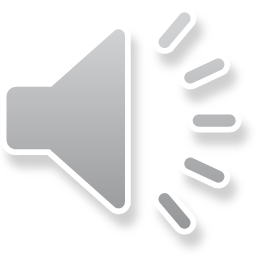 ⑮
成績評価のしかた
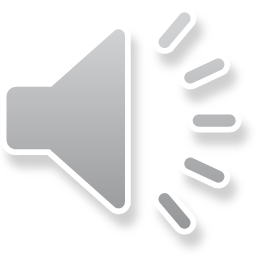 欠席４回以上は失格
毎回の小課題（60%）＋最終課題（40%）
　　10点×12回＝120点、　80点
⑯
小課題の提出
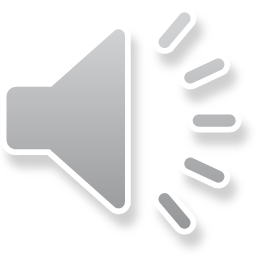 授業日（月曜）に小課題をWEBページに
　（または受講者にメールを送信）
課題をファイル添付して福田に提出
　締め切りはその週の土曜日18：00（厳守）
金曜18：00までの早期提出に１点を加点評価
模範的なレポートに１点を加点評価
（提出課題は可能な限りコメントして返却する）
（注意）オリジナリティーのない（他の受講生からコピーしたと合理的に疑われる）課題報告は評価しない。
課題に関する質問、相談はメールで。
⑰
オフィスアワー
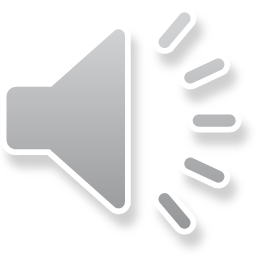 この授業に関する質問、相談等はメールで
 fukuda.kaoru@h.hokkyodai.ac.jp

今年度は在宅勤務（予定）
⑱
Kwickerの使い方
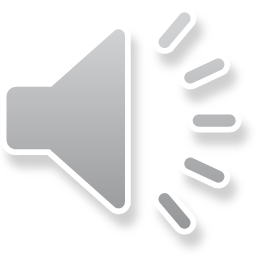 １．ダウンロード
http://www2.hak.hokkyodai.ac.jp/fukuda/lecture/TextAnalysis/genjo.html   ページにアクセスし、
「分析ツールKwicker」をダウンロード
「Kwickerの使い方」もダウンロード
２．解凍
ダウンロードしたkwicker.zipをダブルクリックして
解凍、中にあるkwickフォルダをパソコンの適当な場所（USBドライブを推奨）にフォルダごと移動
（how_to_use_kwicker.zipも同様に解凍、移動）
⑲
Kwickerの使い方
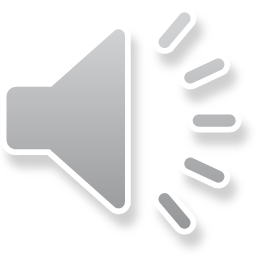 ３．Kwickerの起動
kwickerフォルダ中のkwicker.exe
（コーヒーのアイコン）をダブルクリック
※起動には、Java Runtime Environmentが必要
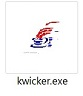 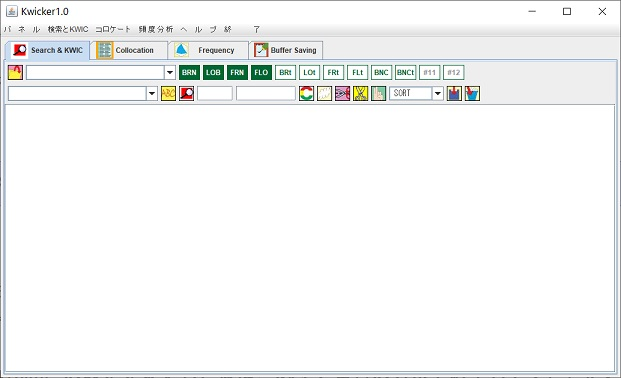 ←Kwickerの初期画面
⑳
Kwickerの使い方
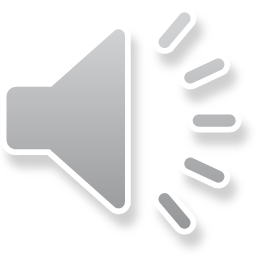 ４．終了
・kwicker画面右上の×印ボタン、または
・「終了」メニューから「アプリケーション終了」を　
　選択、または
・コントロールキーを押しながら「Q」キーを押す
　（Cntl + Q)
㉑
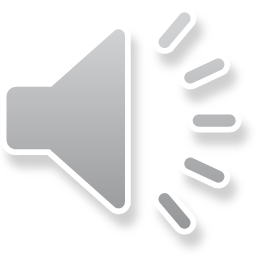 Kwickerの使い方：検索
【例題】
　英語のgoとwriteは、中学校で学習する基本的な不規則変化動詞で、go-went-gone, write-wrote-writtenなどの語形変化は重要な学習事項のひとつです。３人称単数現在形goes, writesや進行形などで使われるgoing, writingなどの現在分詞形（V-ing形）を含めると、５つの変化形があります。
　Brownコーパス系の４コーパスを対象として、不規則変化動詞の5つの語形を検索して、それぞれの頻度を調べなさい。調査結果を表にして示し、２つの動詞の語形の分布を比較しなさい。どんな特徴がみられるかを探り、そうなっている理由を検討しなさい。
㉒
検索の手順
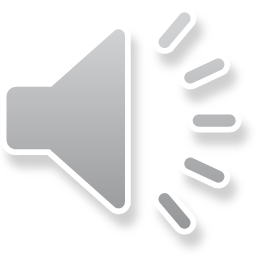 １．調査対象（コーパス）を指定
　　コーパスボタン列


　　クリックして選択（複数選択可能）


　　選択解除は再度クリック
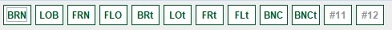 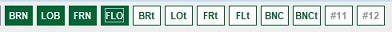 ㉓
検索の手順
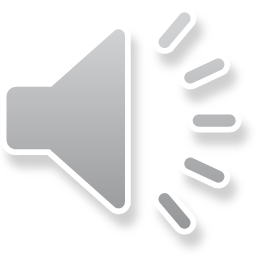 ２．検索文字列を入力
　調査項目を検索ボックスに入力
　（例）\bgo\b, \bgoes\b, …
　※今回は語形そのまま
　※\bは語境界(word boundary)を表す記号
　　 \bで囲まれた文字の連鎖を正確に検索
　　 \bgo\bはgoだけを抽出、got, ago, vigorなど　　
　　　を抽出しない
㉔
検索の手順
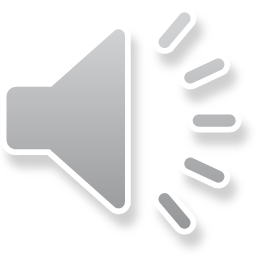 ３．検索を実行
　　　　　をクリック
　　
４．検索の中止
　　進捗表示パネル
　　下部にある黄色の
　　「中止ボタン」をクリック
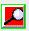 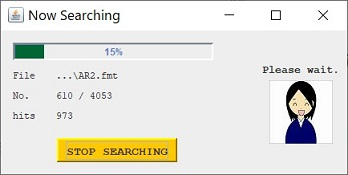 ㉕
検索の手順
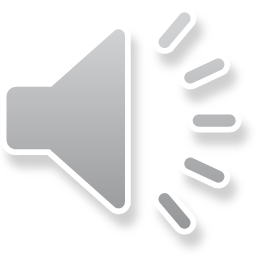 ５．KWIC（Key Word in Context)表示
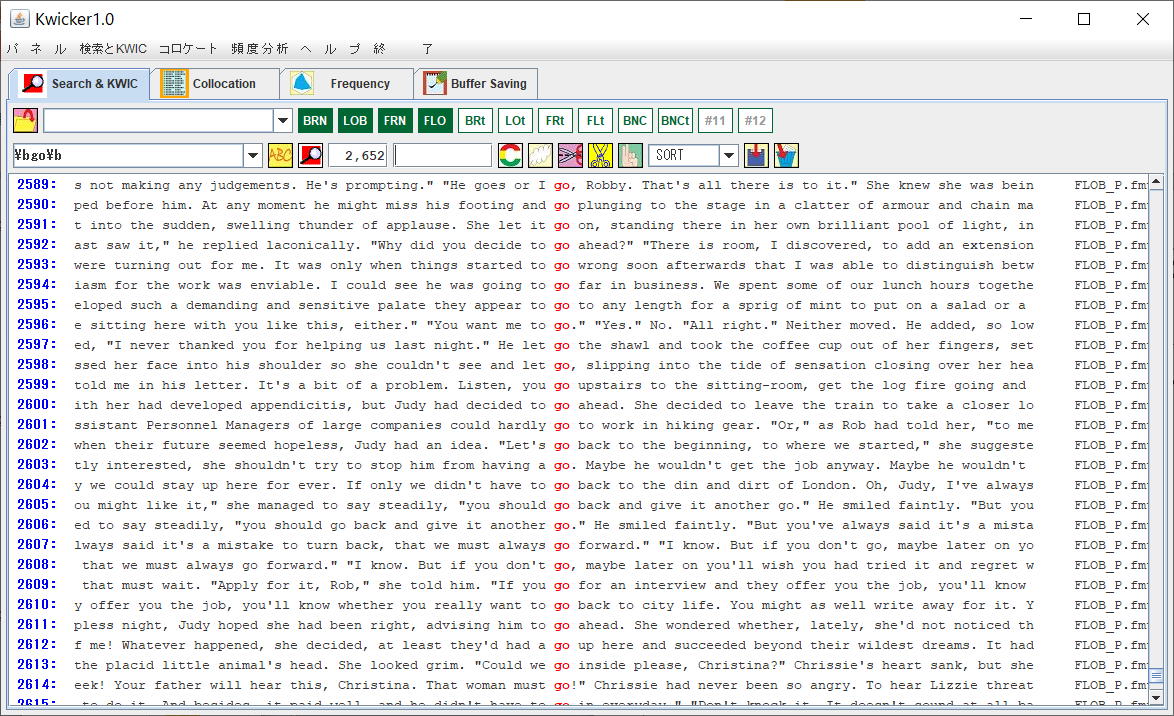 ㉖
検索の手順
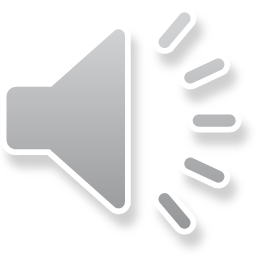 ６．抽出件数（ヒット数、マッチ数）
　　　　　　　　　
　　Excelで作成した表に、データを記録

７．KWICデータをクリア
　　
　　ボタン列の右端のクリアボタンをクリック
　　
（新規検索が可能に）
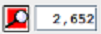 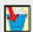 ㉗
分析と考察
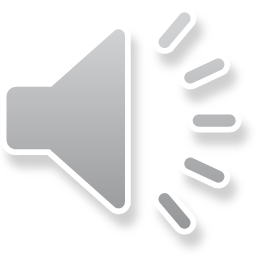 １．データを図表に要約

表１　不規則変化動詞goとwriteの語形別頻度（４コーパス調べ）
㉘
分析と考察
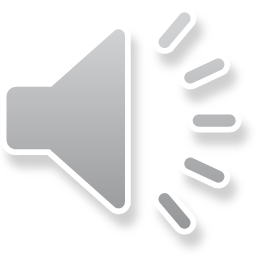 データを図表に要約










図１　不規則動詞goとwriteの語形別頻度（４コーパス調べ）
㉙
分析と考察
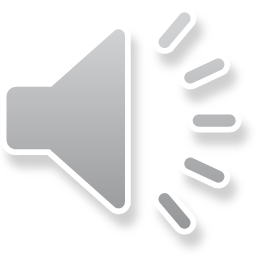 共通にみられるパタンを探す（一般的傾向）
　　　　そうなる理由は？
顕著に異なる点を探す（有意な差）
　　　　そうなる理由は？
㉚
調査と結果の報告
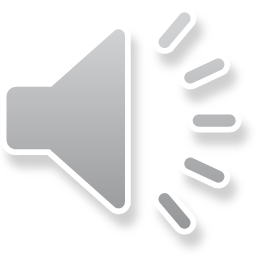 読み手に明瞭に、わかりやすく伝えるには、

何を、どのように、書くべきか？